Хришћанство
Хришћанство- једна од три највеће једнобожачке религије на свету, поред  јудаизма и ислама
 Оснивач хришћанства Исус Христ 
 Религија је заснована на животу и учењу Исуса Христа
 Јавила се на прелазу из старе у нову еру
 Исусови следбеници називају се апостоли 
 Било их је дванаест 
 Јеврејске власти оптужиле су Исуса за богохуљење (јавно супротстваљање владајућој религији) и предале га римском намеснику Понтију Пилату
Дванаест апостола
Исус Христос
Исус је осуђен на смрт и разапет на крст на брду Голгота у близини Јерусалима  
 Основе хришћанства изложене су у Библији или Старом завету
 Библија се састоји из Старог и Новог завета 
 Нови завет састоји се од четри јеванђеља, која су записали христови ученици: Марко, Матеја, Лука и Јован
Распеће Исуса Христоса
Васкрсење Исусово
Римске власти забраниле су хришћанима да исповедају своју веру
 Тајно су се окупљали у подземним гробницама-катакомбама 
 Апостоли Петар и Павле као и остали Исусови следбеници наставили су да шире хришћанство
 Римска власт вршила је велике прогоне хришћана
 Једни од царева који су вршили највеће прогоне били су цар Нерон и Диоклецијан 
Цар Константин донео је Милански едикт 313 године, чиме је дозволио исповедање хришћанства 
 Цар Теодосије је 391. год. прогласио хришћанство за државну религију Римског царства
Цар Константин (Мозаик и Биста)Римски цар које је рођен на територији града Ниша.Први цар хришћанинХришћансто је примио на самрти
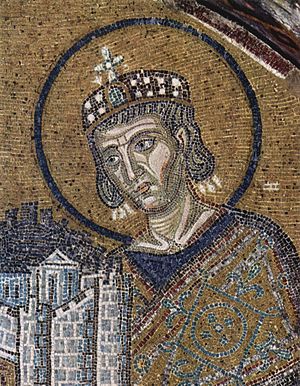